DSP First, 2/e
Lecture 12
Linearity & Time-Invariance
Convolution
License Info for DSPFirst Slides
This work released under a Creative Commons License with the following terms:
Attribution
The licensor permits others to copy, distribute, display, and perform the work. In return, licensees must give the original authors credit. 
Non-Commercial
The licensor permits others to copy, distribute, display, and perform the work. In return, licensees may not use the work for commercial purposes—unless they get the licensor's permission.
Share Alike
The licensor permits others to distribute derivative works only under a license identical to the one that governs the licensor's work.
Full Text of the License
This (hidden) page should be kept with the presentation
Aug 2016
© 2003-2016, JH McClellan & RW Schafer
2
READING ASSIGNMENTS
This Lecture:
Chapter 5, Sections 5-4, 5-6, 5-7 & 5-8

Section 5-5 is covered, but not “in depth”

Convolution in Section 5-7 is important
Aug 2016
© 2003-2016, JH McClellan & RW Schafer
3
LECTURE OBJECTIVES
GENERAL PROPERTIES of FILTERS
LINEARITY
TIME-INVARIANCE
==> CONVOLUTION
LTI SYSTEMS
BLOCK DIAGRAM REPRESENTATION
Components for Hardware
Connect Simple Filters Together to Build More Complicated Systems
Aug 2016
© 2003-2016, JH McClellan & RW Schafer
4
OVERVIEW
IMPULSE RESPONSE,  
FIR case:  same as
CONVOLUTION
GENERAL:
GENERAL CLASS of SYSTEMS
LINEAR     and     TIME-INVARIANT
ALL LTI systems have h[n] & use convolution
Aug 2016
© 2003-2016, JH McClellan & RW Schafer
5
DIGITAL FILTERING
CONCENTRATE on the FILTER  (DSP)
DISCRETE-TIME SIGNALS
FUNCTIONS of n, the “time index”
INPUT x[n]
OUTPUT y[n]
x(t)
A-to-D
x[n]
FILTER
y[n]
D-to-A
y(t)
Aug 2016
© 2003-2016, JH McClellan & RW Schafer
6
BUILDING BLOCKS
BUILD UP COMPLICATED FILTERS
FROM SIMPLE MODULES
Ex: FILTER MODULE MIGHT BE 3-pt FIR
x[n]
OUTPUT
y[n]
FILTER
FILTER
+
+
INPUT
FILTER
Aug 2016
© 2003-2016, JH McClellan & RW Schafer
7
GENERAL FIR FILTER
FILTER COEFFICIENTS {bk}
DEFINE THE FILTER


For example,
Aug 2016
© 2003-2016, JH McClellan & RW Schafer
8
MATLAB for FIR FILTER
yy = conv(bb,xx)
VECTOR bb contains Filter Coefficients
DSP-First:   yy = firfilt(bb,xx)
FILTER COEFFICIENTS  {bk}
conv2()
for images
Aug 2016
© 2003-2016, JH McClellan & RW Schafer
9
1
n
SPECIAL INPUT SIGNALS
Later, sinusoid leads to the 
FREQUENCY RESPONSE
x[n] = SINUSOID
x[n] has only one NON-ZERO VALUE
UNIT-IMPULSE
Aug 2016
© 2003-2016, JH McClellan & RW Schafer
10
UNIT IMPULSE RESPONSE
FIR filter DIFFERENCE EQUATION is specified by the filter coefficients bk



EQUIVALENCE: can we describe the filter using a SIGNAL instead?
Aug 2016
© 2003-2016, JH McClellan & RW Schafer
11
FIR IMPULSE RESPONSE
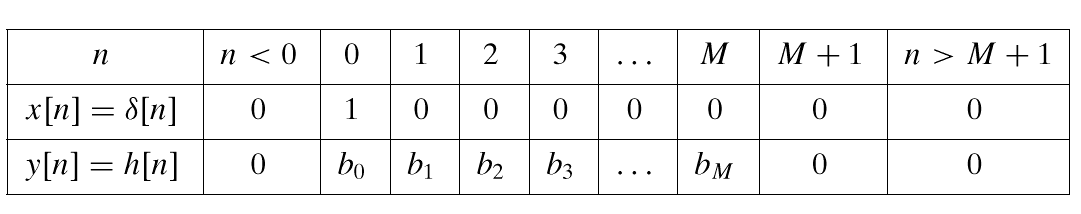 Impulse response h[k]=bk is, in fact, a SIGNAL description of filter coefficients
Allows us to write CONVOLUTION sum
Aug 2016
© 2003-2016, JH McClellan & RW Schafer
12
2
1
n
4
0
–1
3 Representations for h[n]
1:
Use SHIFTED IMPULSES to write h[n]
True for any
 signal, x[n]
2: Plot the values
3: List the filter coefficients
Aug 2016
© 2003-2016, JH McClellan & RW Schafer
13
POP QUIZ
FIR Filter is “FIRST DIFFERENCE”
y[n] = x[n] - x[n-1]
What are filter coefficients?


Find h[n]
Aug 2016
© 2003-2016, JH McClellan & RW Schafer
14
FINITE LIMITS
Same as  bk
FINITE LIMITS
LTI: Convolution Sum
Output = Convolution of x[n] & h[n]
NOTATION:
FIR case:
Aug 2016
© 2003-2016, JH McClellan & RW Schafer
15
LTI: Convolution Sum
Delay the signal x[n] & then multiply by filter coefficients that come from h[n]
Aug 2016
© 2003-2016, JH McClellan & RW Schafer
16
CONVOLUTION Example
Aug 2016
© 2003-2016, JH McClellan & RW Schafer
17
GENERAL CAUSAL FIR FILTER
SLIDE a Length-L WINDOW across x[n]
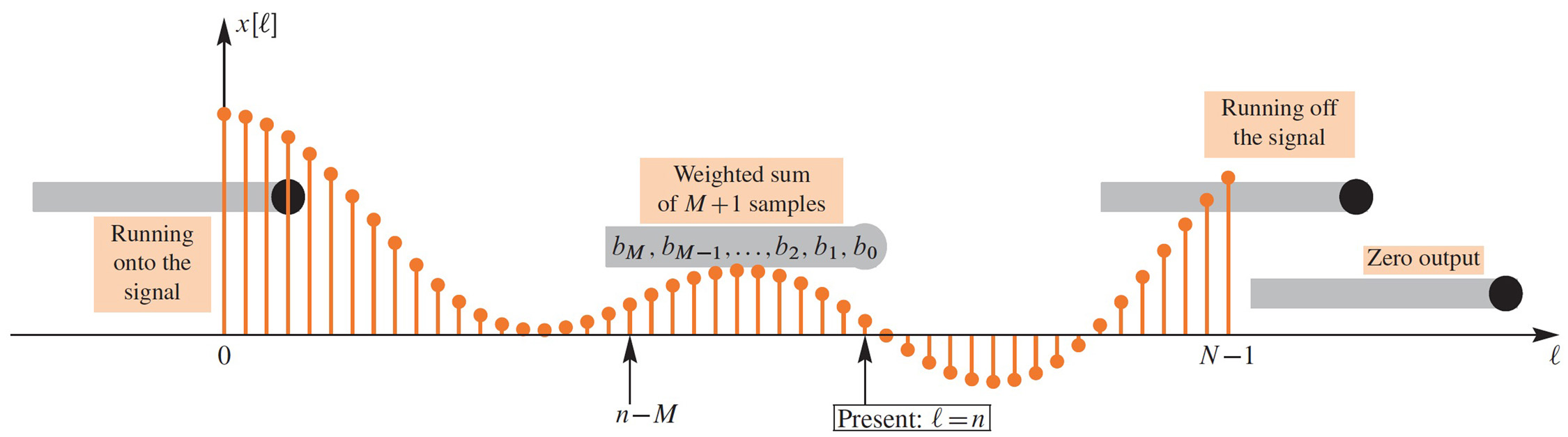 x[n-M]
x[n]
Aug 2016
© 2003-2016, JH McClellan & RW Schafer
18
DCONVDEMO: MATLAB GUI
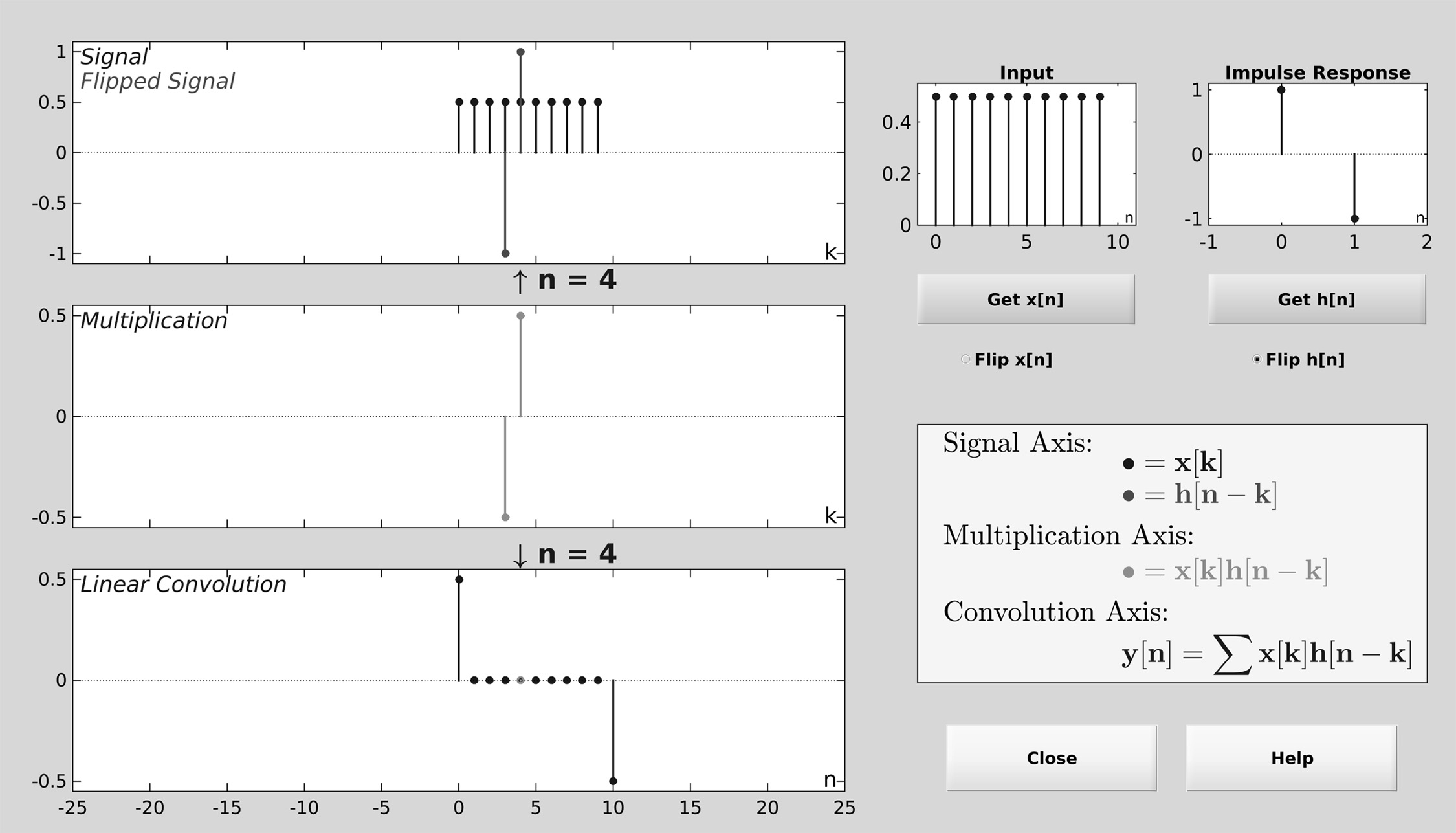 Aug 2016
© 2003-2016, JH McClellan & RW Schafer
19
POP QUIZ
FIR Filter is “FIRST DIFFERENCE”
y[n] = x[n] - x[n -1]
Write output as a convolution
Need impulse response


Then, an equivalent way to compute the output:
Aug 2016
© 2003-2016, JH McClellan & RW Schafer
20
POP QUIZ
FIR Filter is “FIRST DIFFERENCE”
y[n] = x[n] - x[n-1]
INPUT is “UNIT STEP”
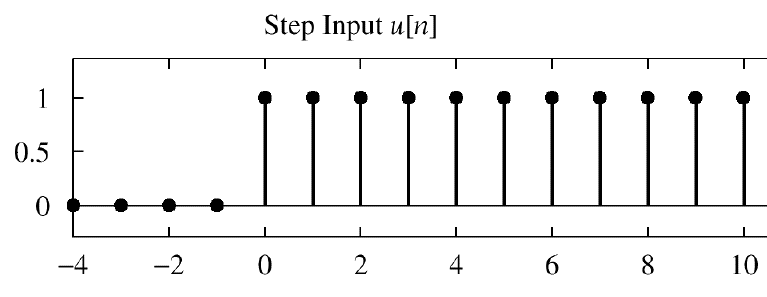 Find y[n] ?
Aug 2016
© 2003-2016, JH McClellan & RW Schafer
21
HARDWARE STRUCTURES
INTERNAL STRUCTURE of “FILTER”
WHAT COMPONENTS ARE NEEDED?
HOW DO WE “HOOK” THEM TOGETHER?
SIGNAL FLOW GRAPH NOTATION
x[n]
FILTER
y[n]
Aug 2016
© 2003-2016, JH McClellan & RW Schafer
22
HARDWARE ATOMS
Add, Multiply & Store
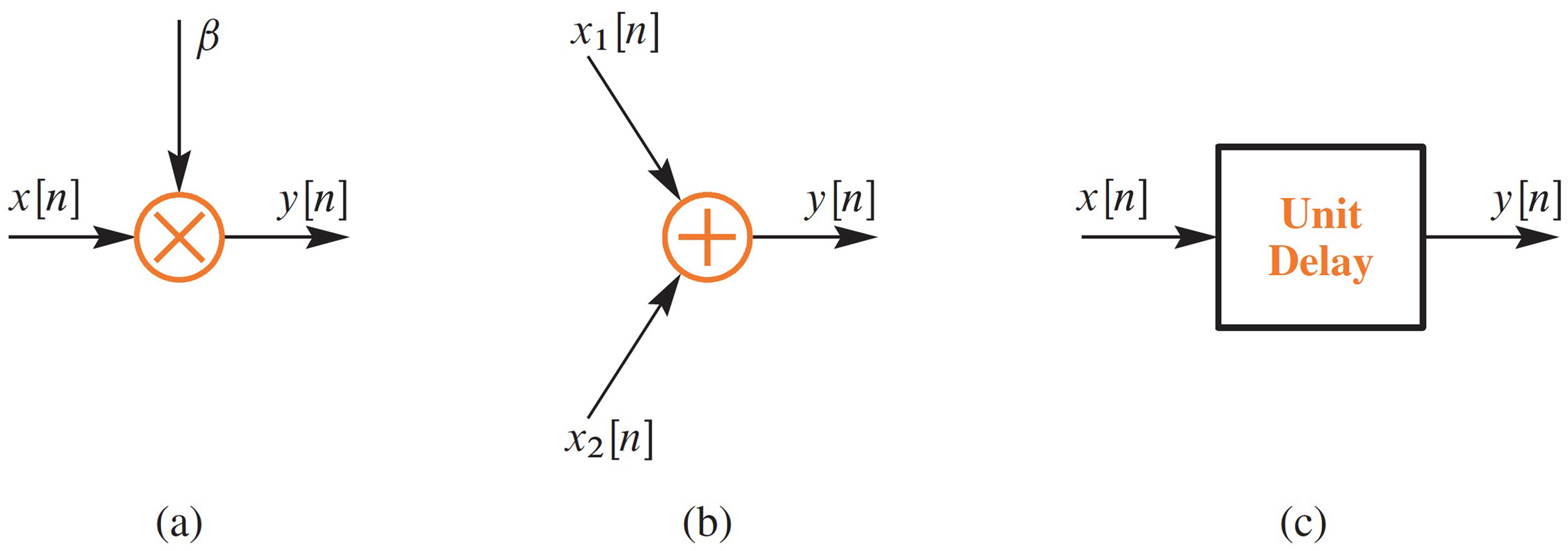 Aug 2016
© 2003-2016, JH McClellan & RW Schafer
23
FIR STRUCTURE
Direct Form
SIGNAL
FLOW GRAPH
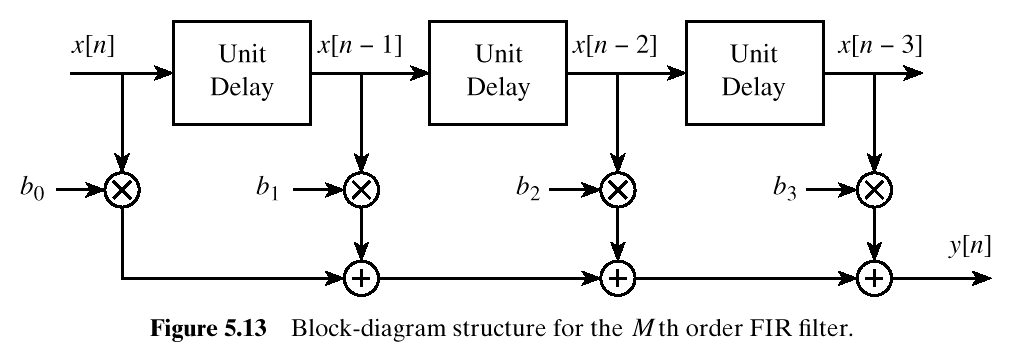 Aug 2016
© 2003-2016, JH McClellan & RW Schafer
24
SYSTEM PROPERTIES
MATHEMATICAL DESCRIPTION
TIME-INVARIANCE
LINEARITY
CAUSALITY
“No output prior to input”
x[n]
SYSTEM
y[n]
Aug 2016
© 2003-2016, JH McClellan & RW Schafer
25
TIME-INVARIANCE
IDEA:
“Time-Shifting the input will cause the same time-shift in the output”

EQUIVALENTLY,
We can prove that
The time origin (n=0) is picked arbitrary
Aug 2016
© 2003-2016, JH McClellan & RW Schafer
26
TESTING Time-Invariance
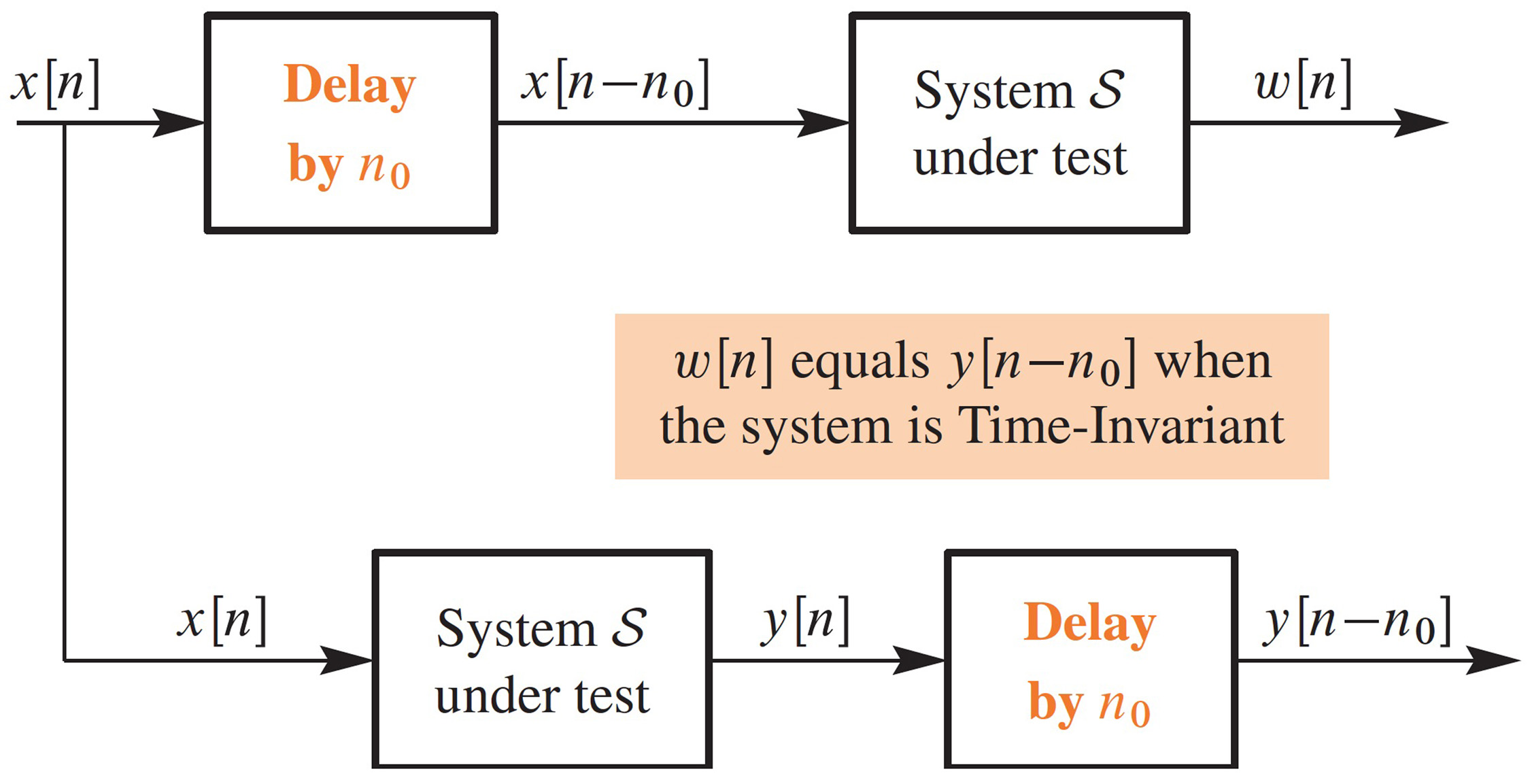 Aug 2016
© 2003-2016, JH McClellan & RW Schafer
27
LINEAR SYSTEM
LINEARITY = Two Properties
SCALING
“Doubling x[n] will double y[n]”

SUPERPOSITION:
“Adding two inputs gives an output that is the sum of the individual outputs”
Aug 2016
© 2003-2016, JH McClellan & RW Schafer
28
TESTING LINEARITY
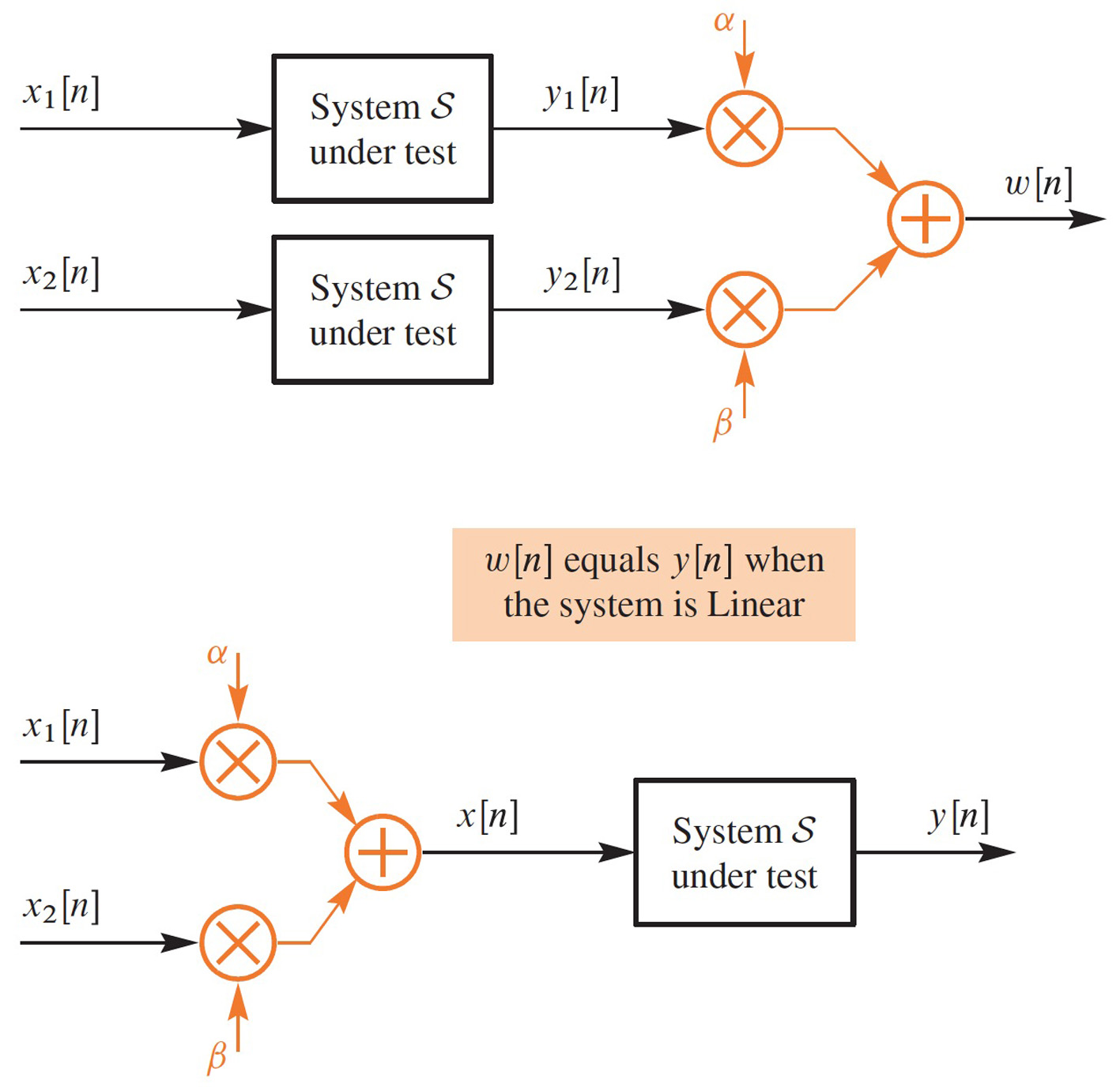 Aug 2016
© 2003-2016, JH McClellan & RW Schafer
29
LTI SYSTEMS
LTI:  Linear & Time-Invariant
COMPLETELY CHARACTERIZED by:
IMPULSE RESPONSE h[n]
CONVOLUTION:  
The “rule” defining the system can ALWAYS bere-written as convolution
FIR Example: h[n] is same as bk
Aug 2016
© 2003-2016, JH McClellan & RW Schafer
30
FILTER STOCK PRICES
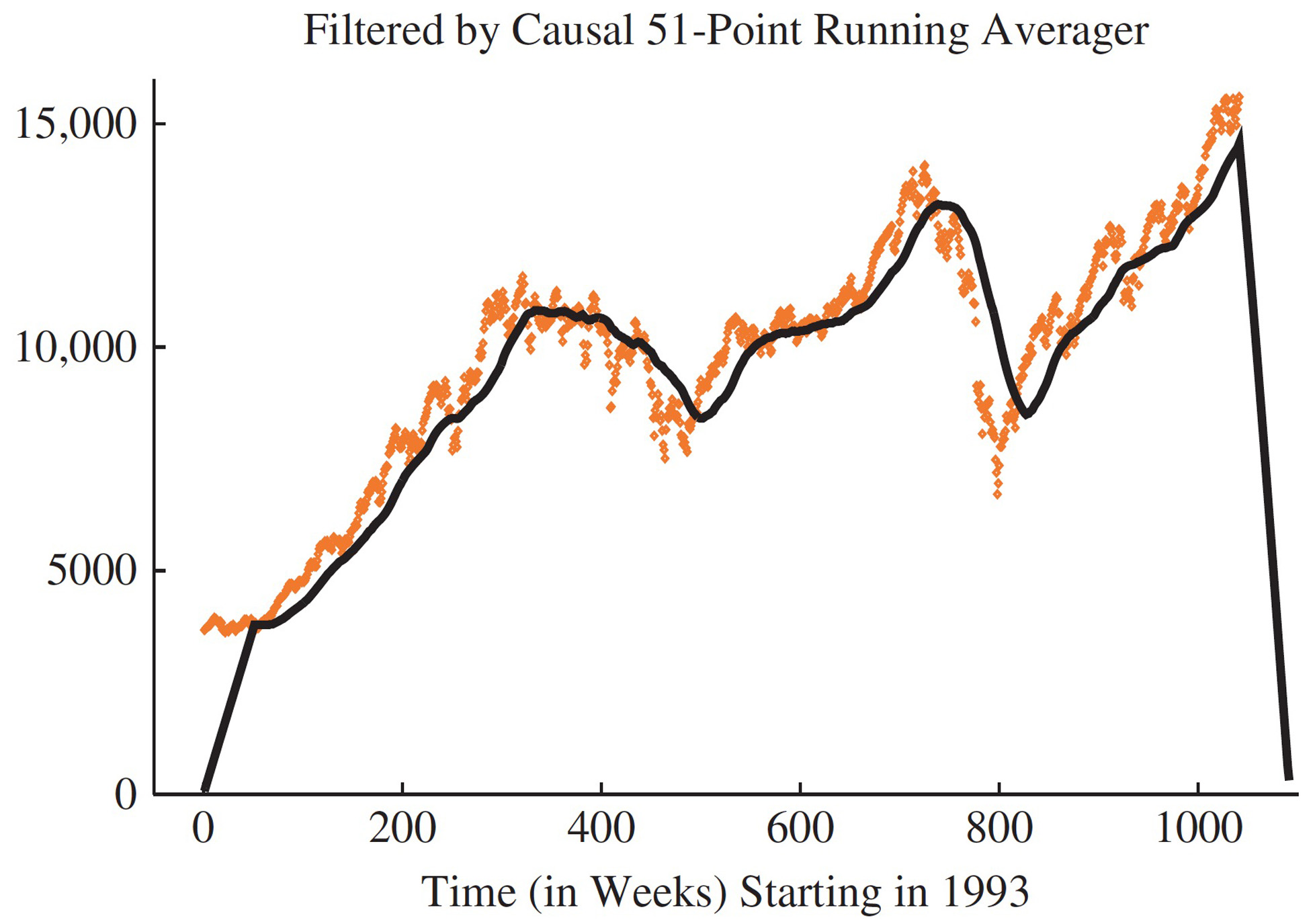 Aug 2016
© 2003-2016, JH McClellan & RW Schafer
31
CASCADE SYSTEMS
A second FIR filter compensates for Delay
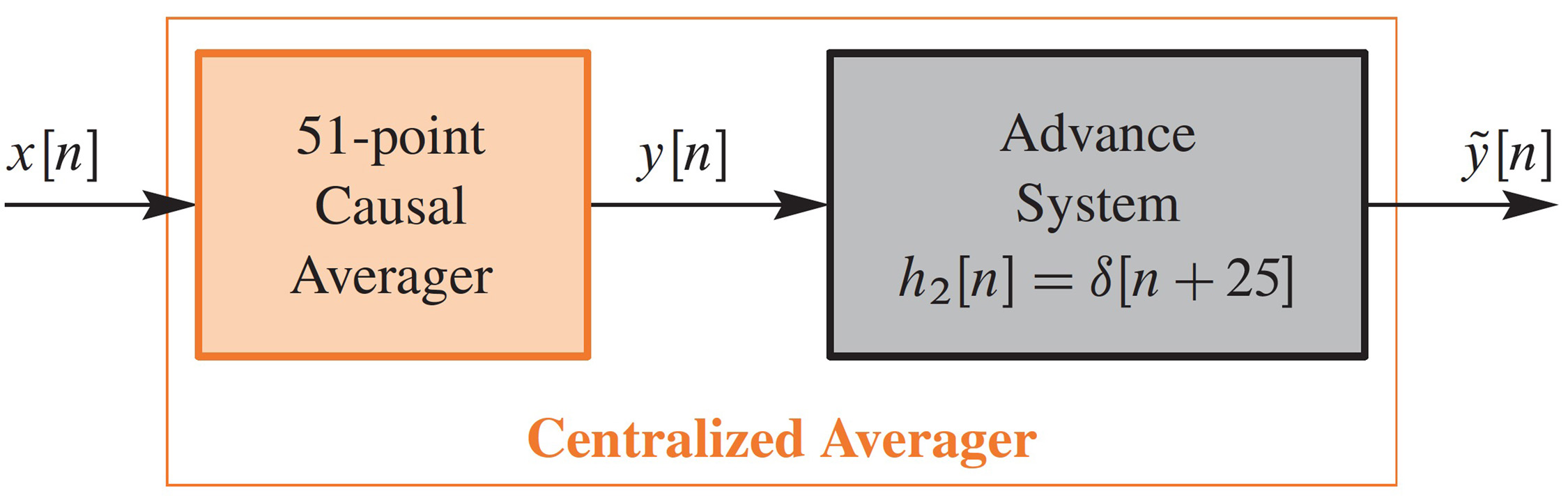 Aug 2016
© 2003-2016, JH McClellan & RW Schafer
32
STOCK PRICES FILTERED (2)
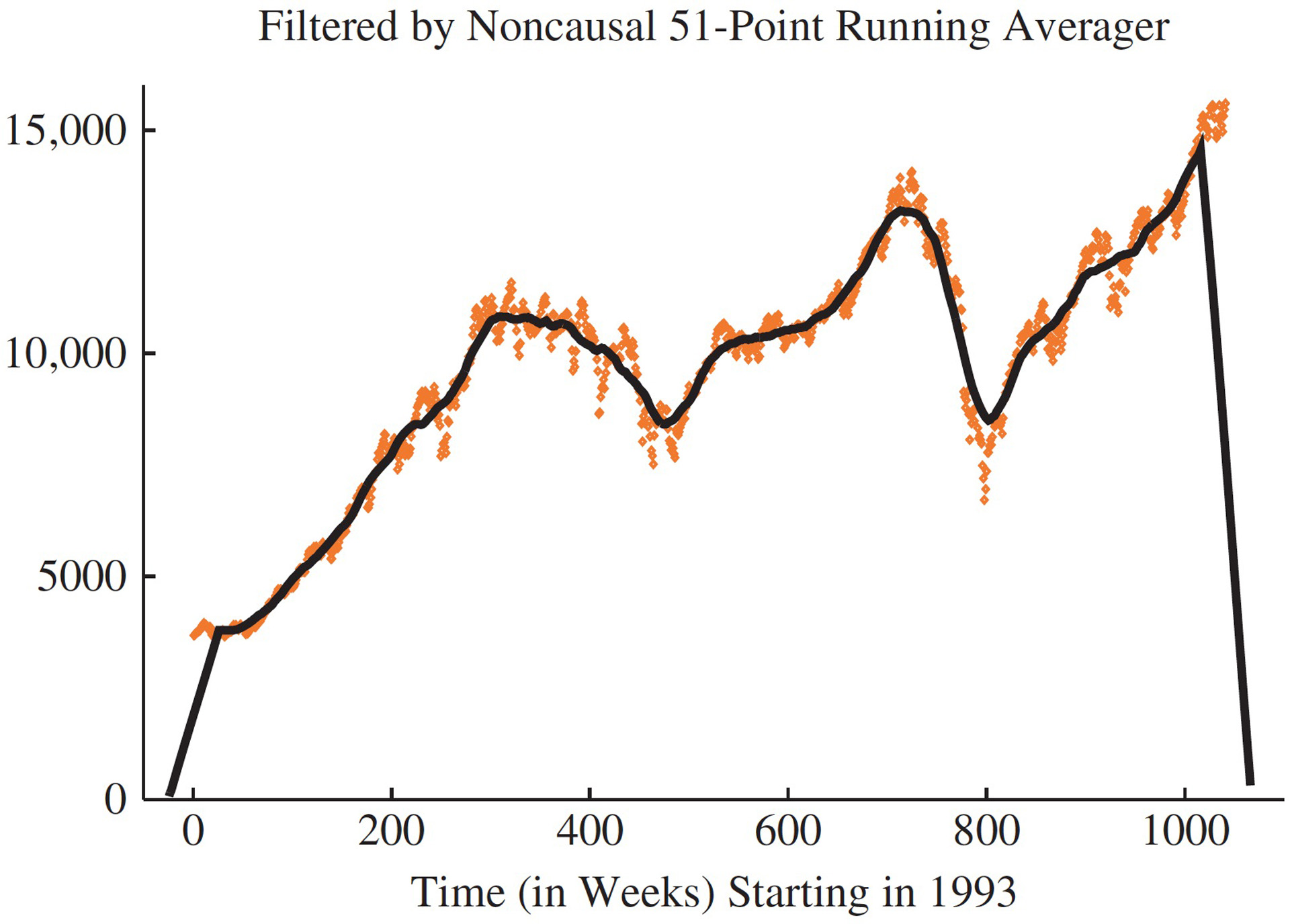 Aug 2016
© 2003-2016, JH McClellan & RW Schafer
33
CASCADE SYSTEMS
Does the order of S1 & S2 matter?
NO, LTI SYSTEMS can be rearranged !!!
WHAT ARE THE FILTER COEFFS?   {bk}
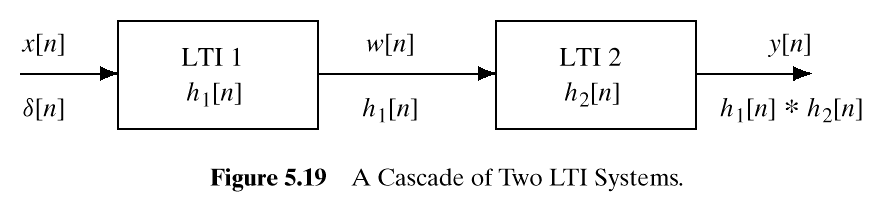 S1
S2
Aug 2016
© 2003-2016, JH McClellan & RW Schafer
34
CASCADE EQUIVALENT
Find “overall” h[n] for a cascade ?
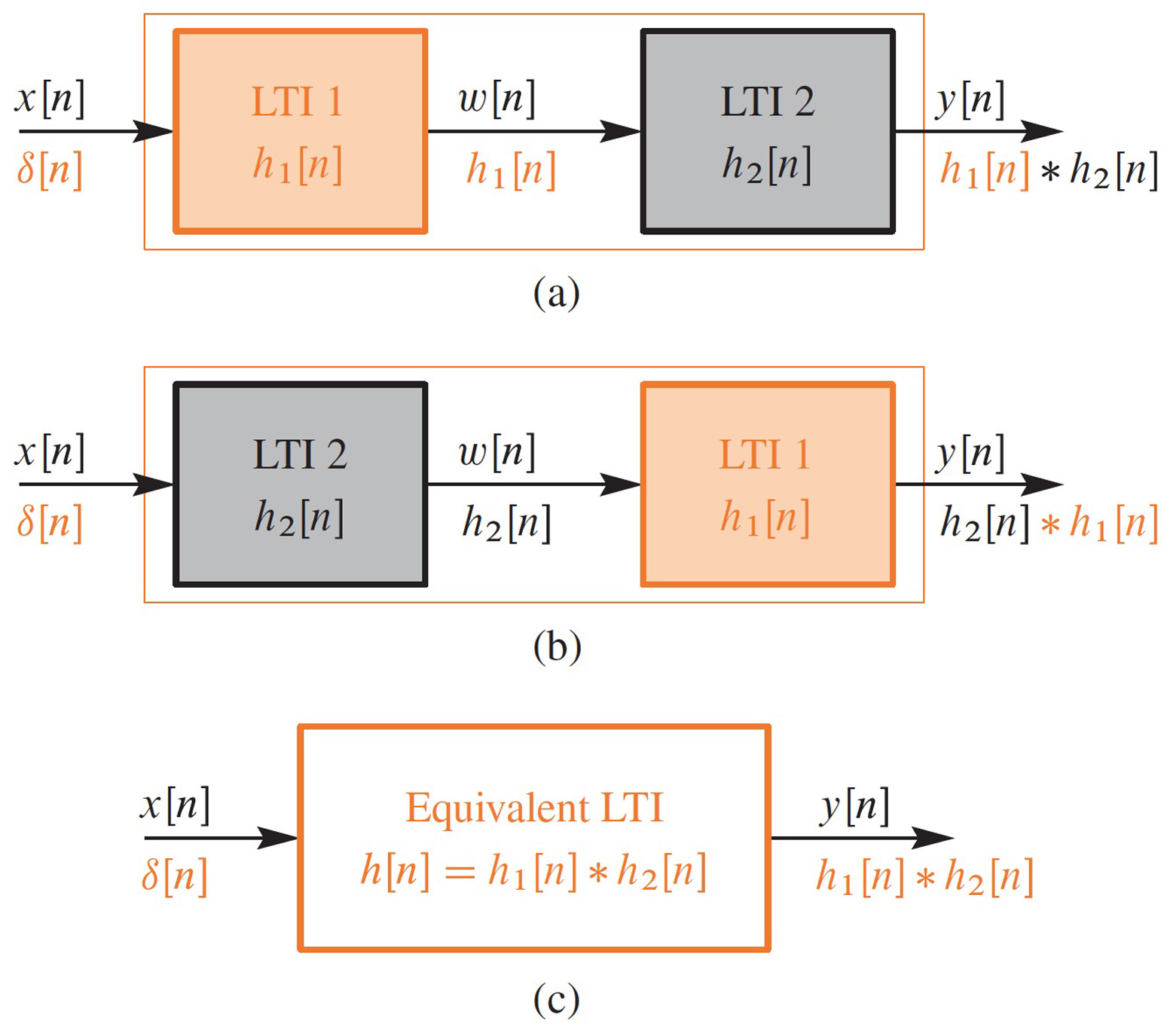 S1
S2
S2
S1
Aug 2016
© 2003-2016, JH McClellan & RW Schafer
35
CASCADE EQUIVALENT
Find “overall” h[n] for a cascade ?
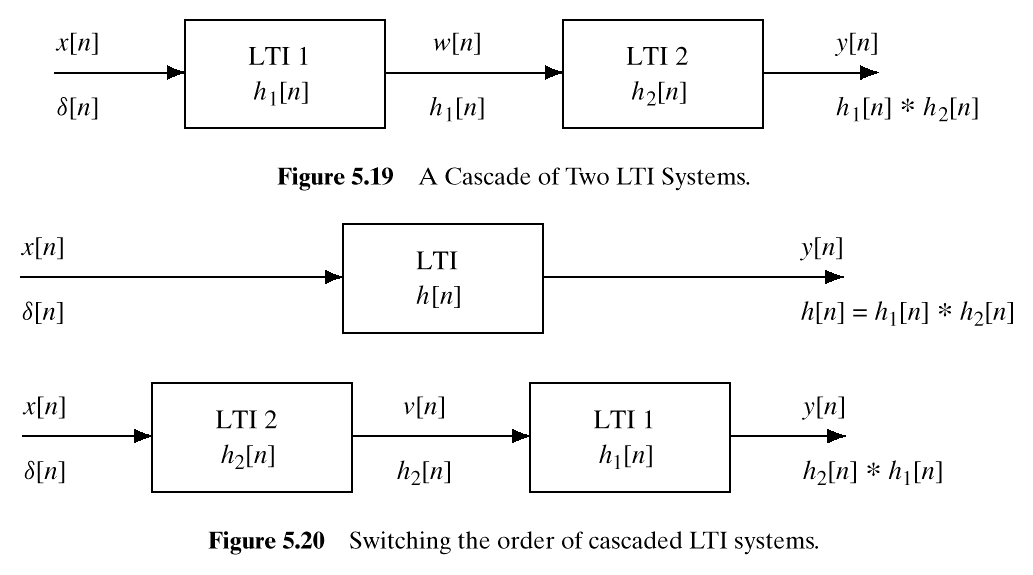 S1
S2
S2
S1
Aug 2016
© 2003-2016, JH McClellan & RW Schafer
36
CONVOLUTION Example
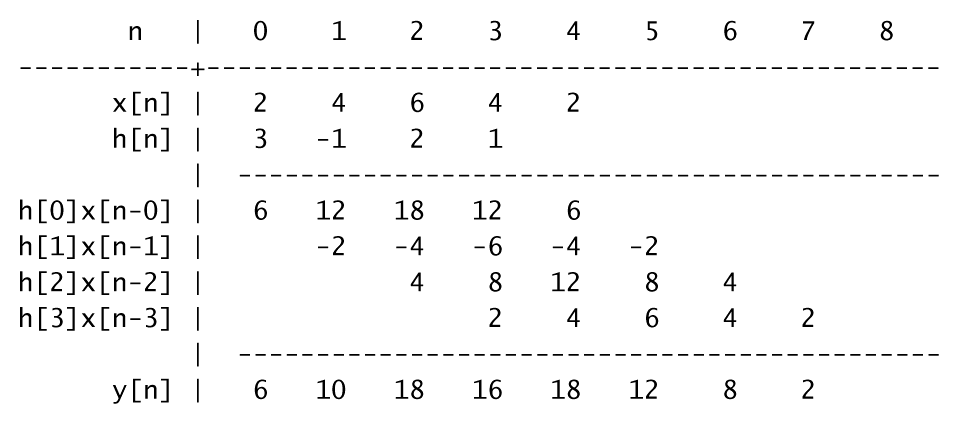 Aug 2016
© 2003-2016, JH McClellan & RW Schafer
37
Moore’s Law for TI DSPs
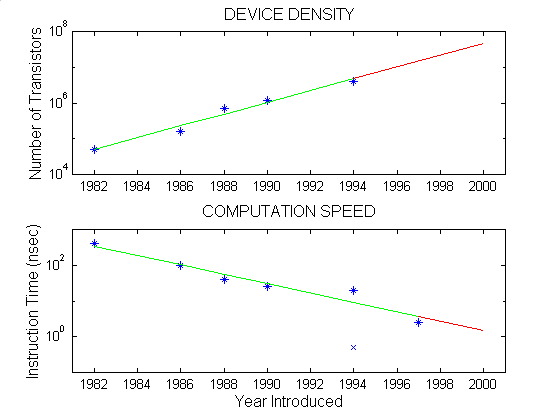 LOG SCALE
Double every
18 months ?
Aug 2016
© 2003-2016, JH McClellan & RW Schafer
38
GENERAL FIR FILTER
SLIDE a Length-L WINDOW over x[n]
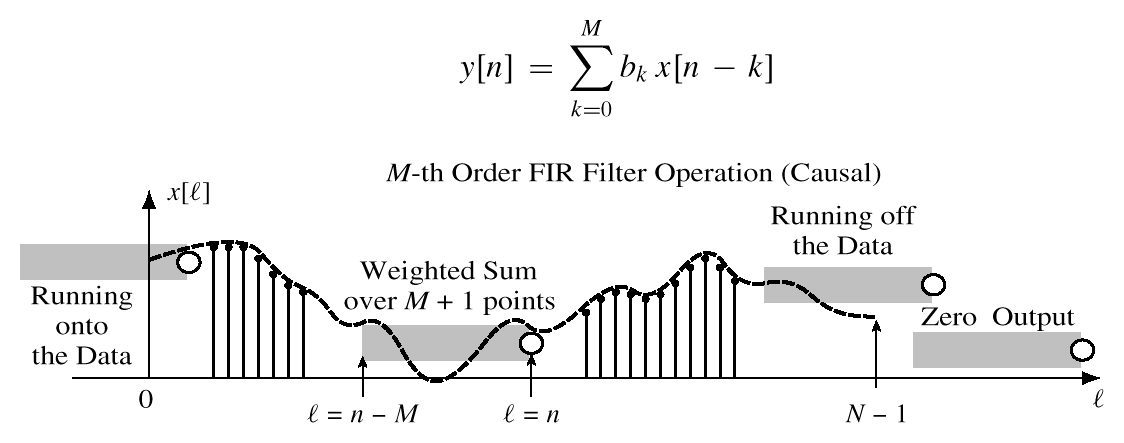 x[n-M]
x[n]
Aug 2016
© 2003-2016, JH McClellan & RW Schafer
39
HARDWARE ATOMS
Add, Multiply & Store
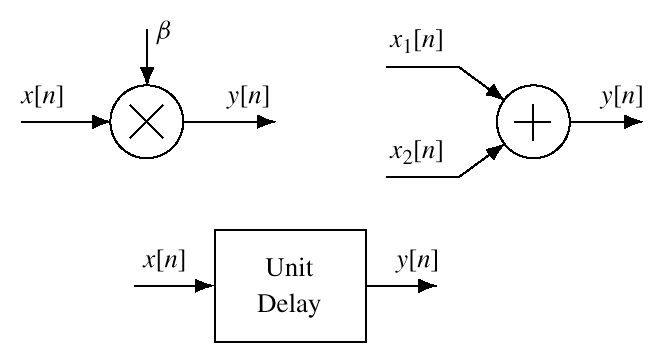 Aug 2016
© 2003-2016, JH McClellan & RW Schafer
40
TESTING Time-Invariance
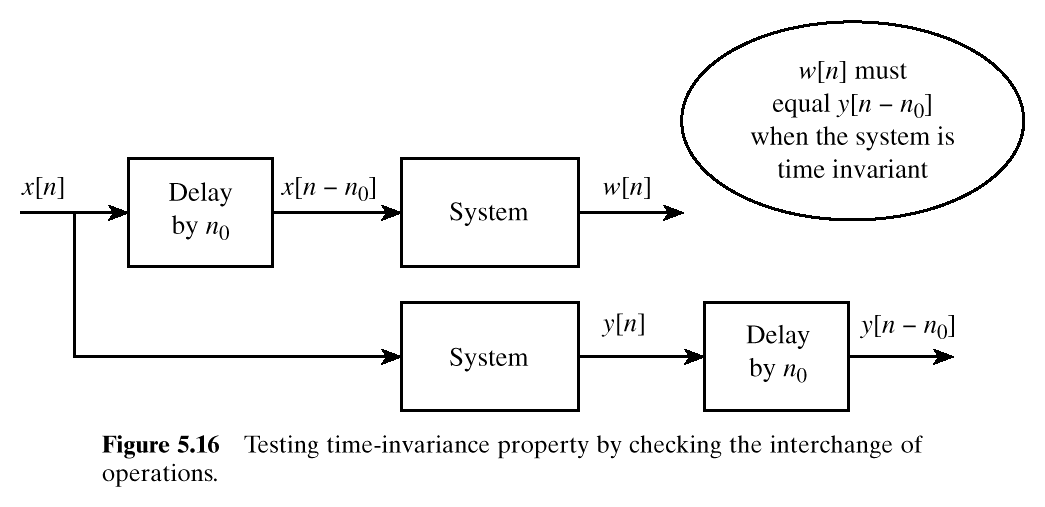 Aug 2016
© 2003-2016, JH McClellan & RW Schafer
41
TESTING LINEARITY
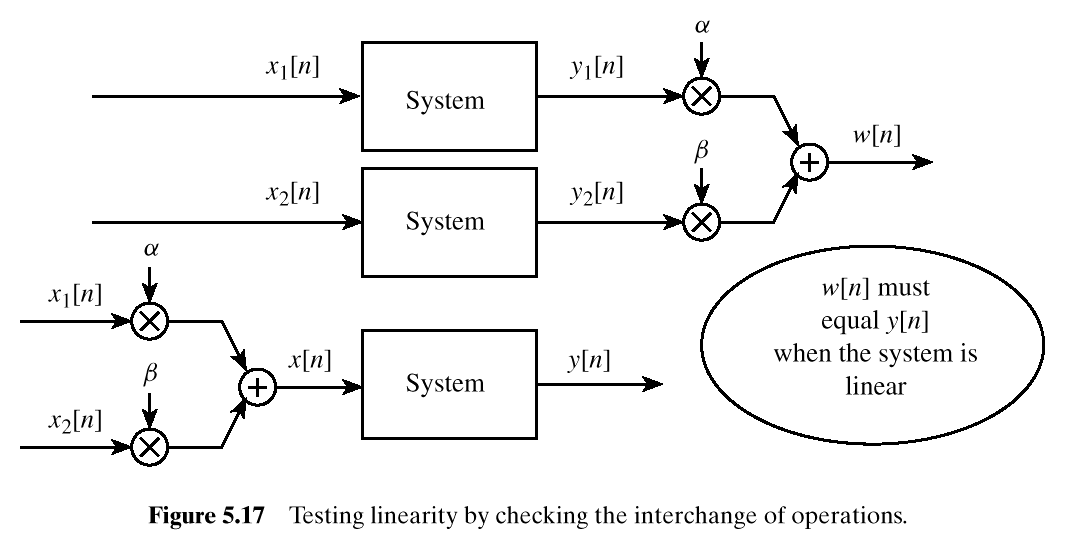 Aug 2016
© 2003-2016, JH McClellan & RW Schafer
42
DCONVDEMO: MATLAB GUI
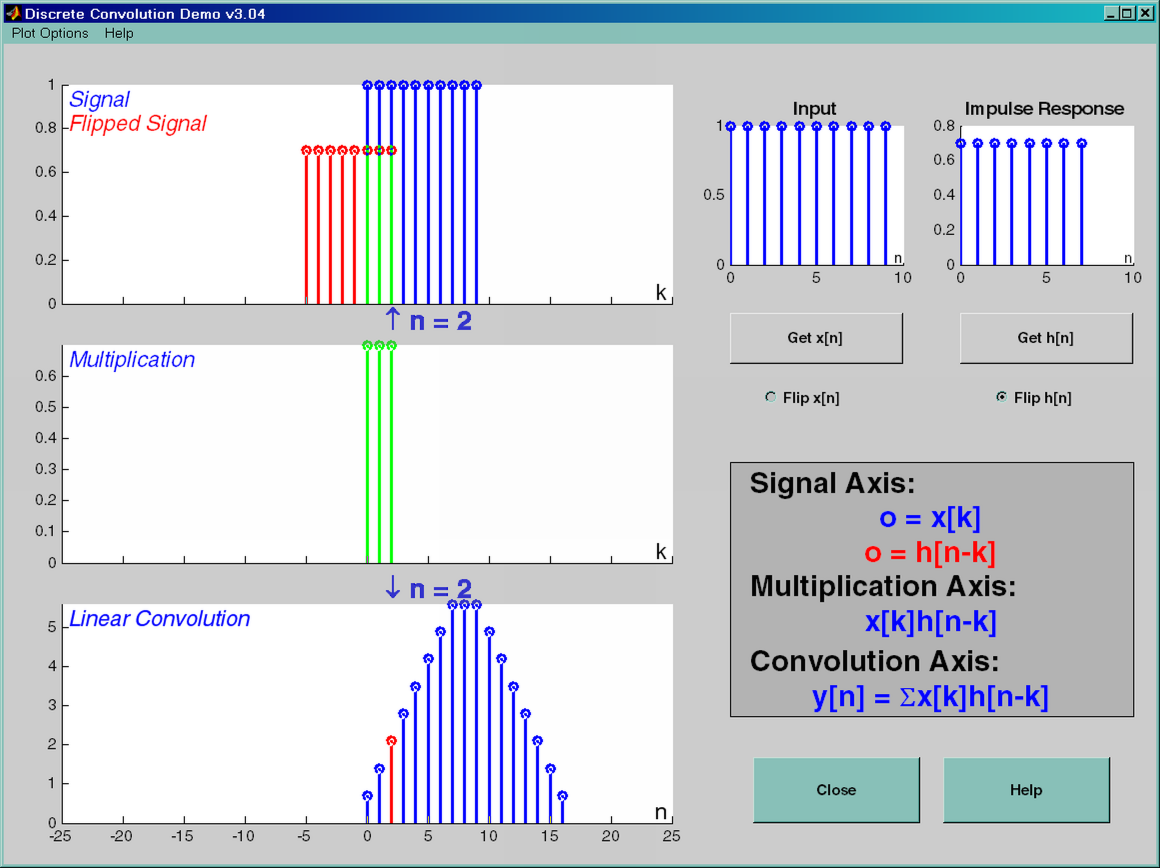 Aug 2016
© 2003-2016, JH McClellan & RW Schafer
43